Higher education in colleges: why isn’t there more of it?
Leesa Wheelahan
Centre for Global Higher Education, UCL Institute of Education23 June 2016
[Speaker Notes: This presentation will explore the blurring of the sectoral divide between colleges and universities in Anglophone countries such as Australia, England, Canada and the United States. Colleges in these countries now offer baccalaureate degrees and other provision normally associated with universities. The rationale for this provision is that it can: expand access to higher education for disadvantaged students; result in HE aligned with the needs of the workplace; and, be cheaper for governments and individuals compared to university provision. Many of us researching college HE thought that it would grow quickly and become a principal means to support the expansion of HE. However, while important, college HE hasn’t grown as fast as we expected. The paper explores two limitations on the growth of college HE: first, government ambivalence and intermittent aspirations for differentiation; and second, government marketisation policies that compel colleges to offer provision normally associated with universities, but in a market where colleges are placed at the bottom of a more stratified and hierarchical system so that they face obstacles in expanding this provision. This presentation will discuss the challenges that colleges face in offering HE, the new tertiary education sector that is emerging through the blurring of the sectoral divide, and the types of opportunities it offers students.]
If we have high participation systems…
Why has there not been more growth in FE/ TAFE/ community colleges?
Cheaper to deliver
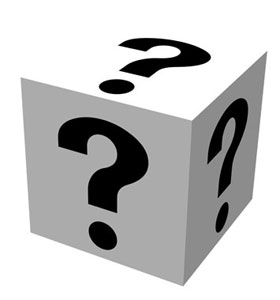 [Speaker Notes: My focus is on the Anglophone countries]
What is the nature of the new tertiary education system that is emerging?
What are the opportunities for students?
What are the challenges for colleges?
Arguments
Depends on government policy, but colleges can’t win in HE markets 
HE in colleges opens new opportunities for students but contributes to stratification & maintenance of inequality
[Speaker Notes: New, more stratified HE sector is emerging]
Overview
Periods of growth in Anglophone countries
‘Traditional’ arguments for growth
HE in colleges in Anglophone countries
We thought there would be more… 
Trow – elite, mass & universal
High participation systems 
Why hasn’t it grown more quickly?
Nature of the market(s)
One tertiary education system emerging – more stratified
Challenges for colleges
Growth of HE in Anglophone countries
1st period 1950s & 1960s 
2nd period – 1980s 
3rd period – 2000s
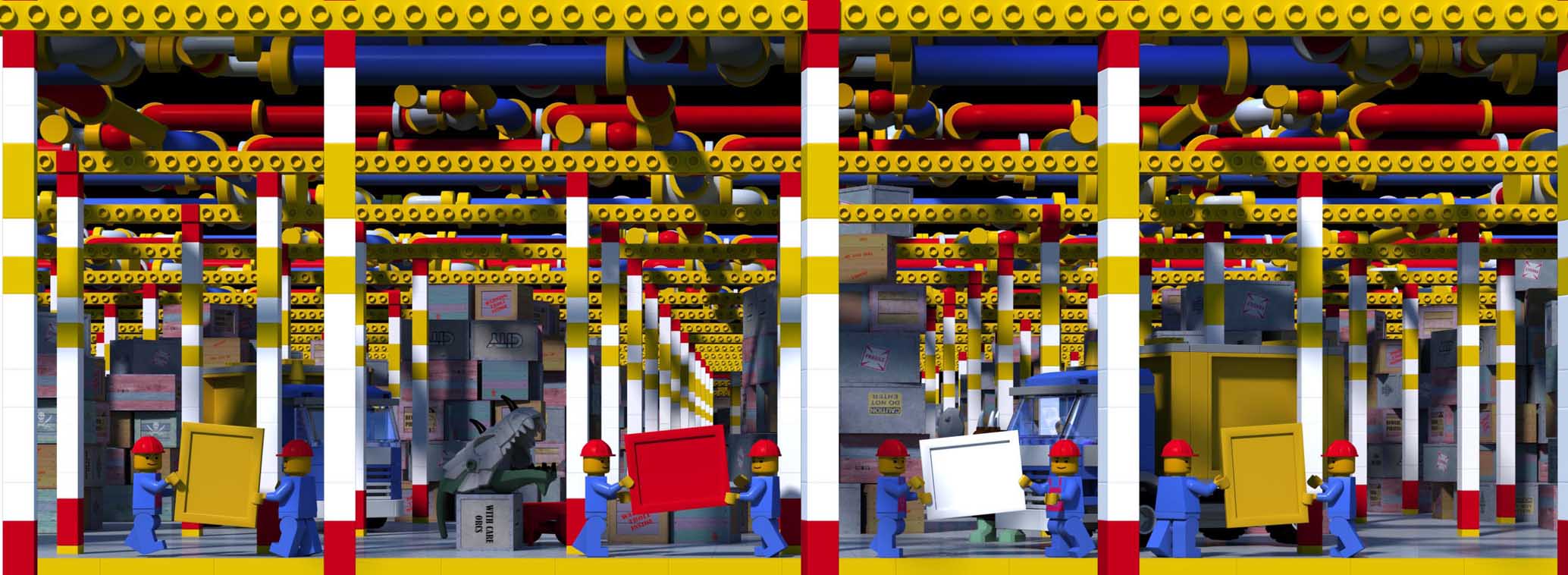 [Speaker Notes: 1st period – 1950s & 1960s – new universities & new HE sector in UK & Australia, growth of system in US
Polytechnics in UK & Colleges of Advanced Education & Teachers Colleges in Australia
2nd period – 1980s – creation of a unified university system
In Australia & UK – in US just grew the existing system
3rd period – 2000s - through 2nd, vocational tier of tertiary education]
Rationale for HE outside universities
More relevant applied provision & graduates more work-ready
More supportive pedagogy for disadvantaged students
Cheaper!
[Speaker Notes: ‘Vocational’ higher education – Mixed Economy Group in England
More relevant applied provision & graduates more work-ready
More supportive pedagogy for disadvantaged students
This rationale in all Anglophone countries
‘Special mission’ of FE in UK – widening access & foundation degrees & HNDs – deliver about 10%
FE in Scotland plays a big role
Community Colleges in 23 states in US
6 provinces in Canada
NZ polys offer vocationally oriented degrees
Increasingly, arguments about applied research]
We thought there would be a lot of growth of HE in colleges
What we said in Australia…
“Unlike earlier periods of expansion of higher education which occurred through the growth of university systems, this process of expansion is occurring through publicly funded non-university providers in the more vocationally oriented sectors of tertiary education and through the growth of private educational providers in Australia and in Anglophone countries with similar systems” (Wheelahan, Moodie, Billett & Kelly 2009)
[Speaker Notes: Support document]
What we said in Australia
“Degrees in technical and further education (TAFE) are relatively new, but are likely to grow as a consequence of government policies that both seek to increase the percentage of Australians holding a bachelor degree and create a more unified tertiary education sector.” (Wheelahan, Moodie, Billett & Kelly, 2009)
What colleagues said in England
“Colleges and universities that provide both further and higher education are a key component of government policies to expand participation in English undergraduate education. The opportunities for access and progression made available by these organisations are regarded as central.” (Bathmaker, Brooks, Parry & Smith, 2008)
[Speaker Notes: Dearing Review in 1996 recommended that growth in HE occur through foundation degrees offered in FE colleges]
Growth hasn’t been as fast as we thought
About 8% of HE in England in FE – Parry et al. 2012
Some growth in Australia, but still constrained
Canada – varies between provinces – government constraints 
Growth in US, but many states can’t be in direct competition with universities – have to demonstrate a gap
[Speaker Notes: England
“There is little evidence of overall growth in college-taught HE. Some individual colleges have seen a growth in undergraduate numbers but expansion in the post-Dearing years has proved difficult to achieve. One explanation has to do with the specificity of the local and regional markets for students and for courses sought by employers. A second has to do with low visibility and status of higher education in FECs. A third explanation is in terms of the two-sector structure and organisation of the system which was designed to keep HE and FE in separate sectors. Lastly, there is the argument (advanced by HEFCE) that some colleges have been insufficiently strategic in their planning and management of higher education. “ Parry et al. 
At that time (2012) indirect funding the main model

Ontario – government specifies how much of provision can be in baccalaureate degrees, 5 colleges can offer up to 15%, others up to 5% - we hear that it is increasingly difficult to get approval. Must be applied, even if they don’t have to use the words ‘applied degree’ any more.]
[Speaker Notes: “The number of full-time entrants to foundation degrees has remained stable in
2013-14, following the large falls experienced since 2009-10. However, the picture is different for HEIs and FECs. Following a major drop in the number of full-time entrants to foundation degrees from 31,000 in 2009-10 to 23,000 in 2012-139, the number of entrants has remained stable in 2013-14. However, there are noticeable differences between the numbers of full-time entrants to foundation degrees registered at higher education institutions and at further education colleges (Figure 8).”
 
Since 2009-10, the number of full-time entrants to foundation degrees registered at HEIs has decreased sharply – there are 10,500 fewer entrants registered at HEIs in 2013-14 than in 2009-10, a fall of 49 per cent. Within this decrease, the number of entrants registered at HEIs fell by 700 between 2012-13 and 2013-14. This decline follows a period of growth in full-time foundation degrees up until 2009-10. This trend has not been experienced in further education colleges: the number of fulltime entrants to foundation degrees registered at FECs is now 2,500 higher than in 2009-10, with an increase of 850 entrants between 2012-13 and 2013-14. This means that more students are now entering foundation degrees at FECs than in HEIs.”
 
http://www.hefce.ac.uk/media/HEFCE,2014/Content/Analysis/HE,in,England/HE_in_England_2015.pdf – p. 11

 Changes in recruitment trends in recent years appear to have favoured particular types of institution and disadvantaged others (Figure 17) The increase in full-time undergraduate entrants in 2014-15 compared with 2010-11 at 32 higher education institutions and 52 further education colleges was more than 10 per cent. The higher education institutions tended to be those where students have high average tariff scores, or to be specialist institutions24. Declines of more than 10 per cent were seen at 24 higher education institutions and 29 further education colleges. The majority of the higher education institutions experiencing these levels of decline were ones where entrants had low or medium average tariff scores. The overall increase in FECs reflects broader shifts away from provision franchised from HEIs, with colleges now offering more higher education directly.]
Theorising this: Trow’s framework: elite, mass & universal HE systems
Elite – up to 15%;
Mass – 16-50%
Universal – 50% & above
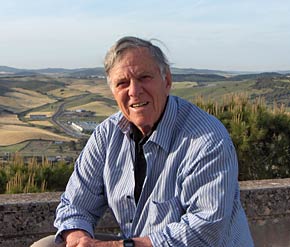 14
[Speaker Notes: Elite – up to 15%; mass – 16-50%; universal – 50% & above]
Elite system
Prepare social elite
Curriculum ‘shapes mind & character’
Highly structured academic & professional knowledge
Strong boundaries between institution & society
Train future leaders  in elite roles in  government & learned professions
[Speaker Notes: Elite – up to 15%; mass – 16-50%; universal – 50% & above
Elite – prepare social elite, curriculum ‘shapes mind & character’, highly structured academic & professional knowledge, strong boundaries between institution & society
Train future leaders in elite roles in government & learned professions]
Mass system
Mass – prepare segment of population for broader range technical & economic leadership roles
Train experts for broader elite occupations – technical & economic roles
Technical & vocational begins its ascendency over the liberal & general (after WWII)
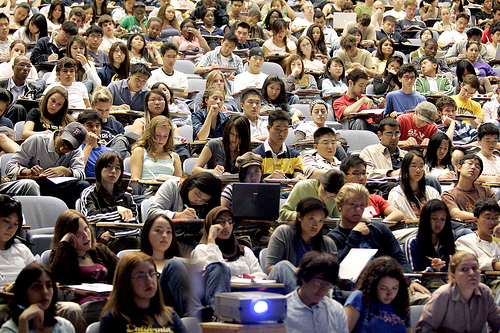 [Speaker Notes: Mass – prepare segment of population for broader range technical & economic leadership roles, curriculum modular, semi-structured, fuzzy boundaries between institution & society
Train experts for broader elite occupations – technical & economic roles
The technical & vocational begins its ascendancy over the liberal & general (historical – after WW2)]
Universal
Universal – prepare whole population for rapid social & technological change in advanced industrial society
Penalties for exclusion in universal systemsworse than in elite systems
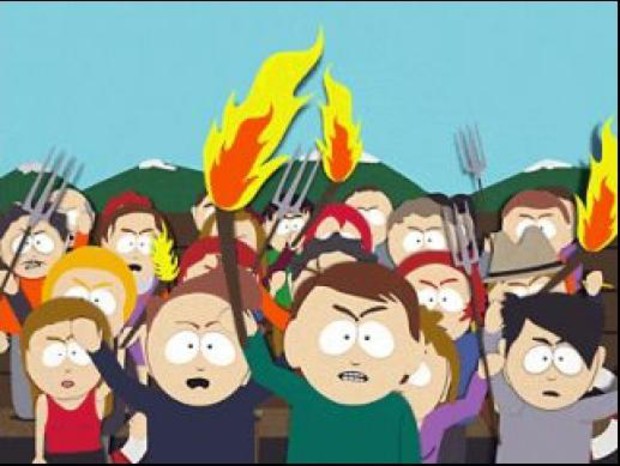 [Speaker Notes: Universal – prepare whole population for rapid social & technological change in advanced industrial society, boundaries between knowledge & everyday, & institution & society break down. 
While responding to external market imperatives, still not tightly tied – broader purposes – good vocational preparation is broad
Penalties for exclusion in universal systems worse than in elite systems]
Marginson: High Participation Systems
Gross tertiary enrolment rate exceeds 50%
Helpful in thinking through nature of expansion & reasons for it
Arguments about ‘over-skilling’ miss the point
Access to HE mediates access to jobs, culture & opportunity
Reason why degrees unlikely to be replaced with ‘badges’ etc
Mechanism of social reproduction now relative advantage, rather than exclusion
[Speaker Notes: GTER – percentage of the school age cohort that goes on to higher education 
He explains that the constraints of resources and class power matter, that systems vary in the ‘slope’ of their stratification of educational opportunities and the autonomous power of institutions to shape outcomes
HPS coincide with economic modernisation but not reducible to that – credentialism a follower of educational expansion rather than a leader. 
Penalties attached to non-participation greater than ever before.
Focus becomes social inclusion – making sure people are included and if they aren’t asking what is wrong with them – rather than a concern with social justice or distributive justice – focus isn’t so much on types of participation.]
But given HPS – why hasn’t HE in colleges grown more quickly?
Differences in the markets
[Speaker Notes: Need to consider sectors in relation to each other and the blurring in the middle
Structure of market fundamentally different in VET/skills & HE – VET can’t win against HE, & within VET, TAFE is disadvantaged
HE a market for positional goods: students compete to get into high status universities leading to high status professions. Private schools valued because they lead to these programs – a pathway valued by the destination to which it leads – explore more
Universities differ over product – the qualifications they offer – but pressure towards isomorphism – to be the same and universities that have to compete with each other for students tend to offer programs that are similar to the elite universities – why they want to offer medicine & law
Cost of entry is high, about 167 providers, quality framework is quite tough – ask non-university HE providers, price not so important –all universities raised HECS
Universities trained & embedded in social elites – so have a lot of influence even if they bicker with government
Income contingent loans for everything, only public funding for public undergraduate places 
Competition in colleges not for positional goods, but for credentials – generally speaking – no fight to the death to get into the certificate III in child studies – access to credentials needed for jobs
Puts downwards pressure on quality and price – unless there are income contingent loans in low rent systems
And when TAFE enters HE market, at the bottom of the hierarchy in the competition for positional goods

Burton Clark’s framework helpful for unpacking all this and understanding how colleges are positioned in higher education systems]
Dimensions of different systems: Clark
3 ideal types – state, market & professional system – interaction between 3
“HE systems vary widely between dependence on authority & dependence on exchange: the more loosely joined the system the greater the dependence on exchange”, p. 138
Continuum – unitary & unified state administration to market linkage
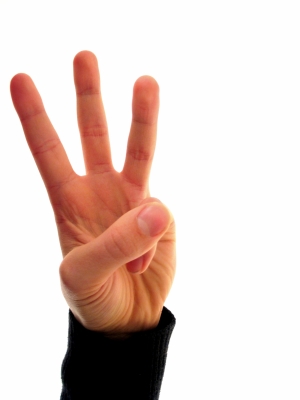 [Speaker Notes: Clark (last week’s reading – ‘The HE system: Academic organization in cross-national perspectives’
3 ideal types – state, market & professional system – spaces for comparing national systems]
State authority
USSR
Triangle of coordination
Burton Clark writing in 1983
Sweden
France
Canada
Japan
US
Market
UK
Italy
Academic oligarchy
[Speaker Notes: USSR – Russia!
But! State has a role in regulating the nature of the market….]
Governments construct systems
Government authority
2 key limitations
Intermittent enthusiasm for differentiation
Markets
[Speaker Notes: Focus on Anglophone countries
Ontario & US more apparent intervention in the market – markets are constructed within sectors, and government expects coordination between them. College degrees are blurring that in both countries, but government is restricting the extent to which it can occur.
In Ontario, government restricts amount of provision, type of provision etc. In the last about 15 years, government allowed colleges to offer degrees – but had to be applied baccalaureates, even though don’t insist they use that name now – got to have industry placement. Government has decided that they want differentiation – focus on differentiation within universities, and differentiation within colleges. Haven’t said much about the system, but go slow on approval to offer new degrees unless in area of specialisation in the strategic mandate agreement
This allows universities to resist pathways from college – not the same. Main degree in Ontario is liberal arts under-graduate degree, but still many of the newer universities are offering vocationally oriented degrees. Universities have resisted colleges role in offering degrees.
US – colleges have to demonstrate that they aren’t competing with universities. 
Australia – government treats TAFE as a private provider when it comes to HE – denied TAFE funding directly – TAFE now entering into partnerships with universities, or offering full fee degrees. Has been growth, but a lot less than they would have had had they access to public funding. Mess in the VET market means that it will be a long time before government opens public funding to non-university providers, apart from access to income contingent loans. 
In UK and Australia, government is constructing markets differently, so the market mechanism is more overt
But in both cases, government has constructed the market]
Market authority: 3 markets in HE
Consumer markets
Competition – tuition fees, wares & goods 
Consumer choice (government may shape)
Labour markets
Competition for faculty, administrators etc
Institutional markets
‘markets where enterprises interact with one another, instead of with consumers or employees’  Burton Clark
[Speaker Notes: Writing in 1983 – needs updating – but still very helpful
Says there are 3 ideal types of authority – state, market & professional system (academic oligarchy) – interaction between 3 – no such thing as a pure market and nothing natural about it – arguably it becomes a complex system of procurement, particularly in VET… but back to the  markets.
3 markets in HE
Consumer markets
Competition – tuition fees, wares & goods 
Consumer choice (government may shape) – governments fund by number of students, and may shape things through scholarships, subsidies etc to give students ‘choice’ in institutions they attend – supposed to lead to product differentiation
Labour markets
	Clark says that “there are major differences in degree and range of choice and the extent of mobility, differences that are determined not only by uniformity of the system, civil service restrictions, and firmsness of regime controll but also by such factors as the extent of control by academic barons and cultural traditions of lifelong employment in single institutions. 

Institutional markets]
Government policies focus on consumer market – van Vught
“It is the first market (consumer markets) that appears to be the object of many governmental policies that try to increase the coordinative capabilities of market forces in higher education. By increasing the capacity of the consumers of higher education outputs (students, clients) to choose among the various products of higher education institutions, these policies intend to strengthen the consumer market. However… these policies are usually only marginally effective.” (2008: 168)
[Speaker Notes: President, European Centre for Strategic Management of Universities
Prof Frans van Vught
And fellow of the Martin Institute]
Market for reputation
“…HE institutions are first & foremost each other’s competitors (on the institutional market). They compete among themselves for the best students, the best faculty, the largest research contracts, the highest endowments, etc. They compete for all the resources that may have an impact on their institutional reputation.”
 van Vught 2008: 168
[Speaker Notes: Leads to unintended consequences – “cost explosions, institutional hierarchies and the social stratification of the student body are not necessarily the consequences that political actors have in mind when they design the public policies that should stimulate higher education institutions to become more responsive to societal needs. They are also not the consequences that are foreseen when higher levels of external diversity are stimulated. They are, however, possible effects of the introduction of an increase of competition in higher education systems. Because of the dynamics of the reputation race, these effects may very well occur. The more autonomy the higher education institutions acquire, the more they will intend to engage in this competition for reputation.]
Market for positional goods
Students compete to get into high status universities, that lead to high status jobs
Universities compete for students, research funding etc – reputation is everything
Rankings illustrate that – shape institutional behaviours
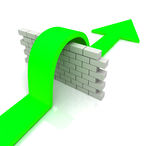 [Speaker Notes: Australian universities seek to emphasise their relative position in the market, although they do so in different ways. Australia’s most elite universities position themselves by emphasising where they fit in international rankings, because, as Pusser and Marginson (2013, 554-555) explain, rakings are used ‘to confer prestige, in the allocation of resources, as a form of agenda setting, as a means of stratifying national higher education systems, as a means of establishing hierarchical relations between nations, and as a lever to impose demands for accountability and normative adaptation.’ Middle-ranking universities position themselves by their proximity to the elite universities on different dimensions, including careful selection of rankings that show them in the best light. For example, the Innovative Research Universities (2013, 4) group, which represents most Australian universities established in the 1960s and 1970s, explains that ‘Our universities are consistently ranked in various international indices and league tables, with all participating members ranked in the world's top 100 universities under 50 years old.’ The lower ranked ‘new’ universities seek to attract students by emphasising their membership of the university ‘club’ and the fact that they offer degrees that are recognised and assured as higher education qualifications. For example, one ‘new’ university in Australia located in a working class outer metropolitan area explains on its website that ‘…we pride ourselves on the quality of our degrees. As a member of Universities Australia we are audited on our program development and structure to ensure that the degree you get is the one you expect.’]
Academic oligarchy
Complaints by colleges about accreditation processes
Vexed question
Is a question of power
But also a question of standards & quality
We need to problematise nature of knowledge in qualifications
Challenges facing colleges
Commonalities between Anglophone countries
All two tiers of tertiary education even if don’t have sharp curricular division
All have closer relationship with local communities & employers
All have similar problems with universities – elitist
All are lower status, funded at lower rate, teaching only
Feel accreditation process enforces ‘university’ mould
All under scrutiny, suspected of qualifications ‘not at same standard’
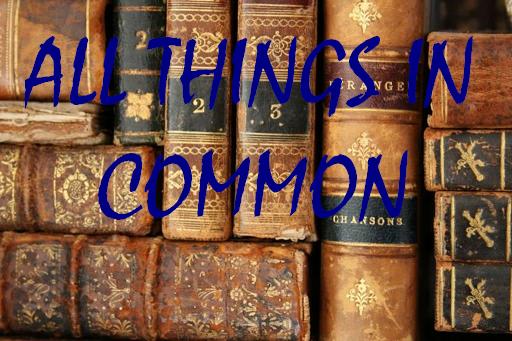 30
[Speaker Notes: All have two tiers of tertiary education even if don’t have sharp curricular division
In US & Canada community colleges part of HE system
In Australia & UK part of tertiary education – most similar systems, although FE colleges have broader range of quals & not as hemmed in by CBT. Bigger role in school students. TAFE catching up
All have closer relationship with local communities & employers
All have similar problems with universities – elitist
Getting access for their students, appropriate credit etc
All are lower status, funded at lower rate, teaching only
All feel accreditation process forces them into the ‘university’ mould
All under scrutiny, suspected of qualifications ‘not at same standard’
UK & Australia angst over scholarship; question not so big in US 
Although activities engage in may be scholarly, isn’t as big an issue or an imperative]
Commonalities between Anglophone countries cont…
Teachers in all systems say they need: lighter teaching loads; more time to prepare & to engage in scholarship; & access to better resources
Students in all more likely to come from disadvantaged backgrounds & be underprepared
Students need to recognise that it is a ‘step-up’ to become HE students
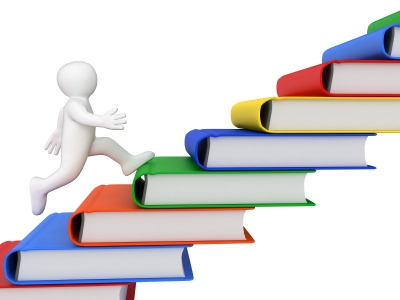 [Speaker Notes: Teachers in all systems say they need: lighter teaching loads; more time to prepare & to engage in scholarship; & access to better resources
Students in all more likely to come from disadvantaged backgrounds & be underprepared
US has far greater emphasis on ‘remedial’ education that we do, and FE colleges smuggle in learning support
Students need to recognise that it is a ‘step-up’ to become HE students
Students we interviewed – for many question wasn’t dentistry or medicine, but HE or not]
Challenges  for colleges
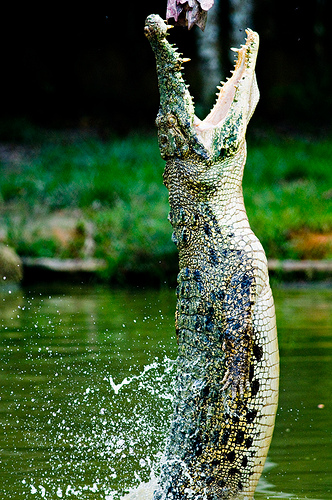 What is higher education & how do we know when we see it?
Responding to credential creep while not succumbing to mission creep
Governance, economies of scale
Will always be under scrutiny
Build the capacity of institutions
32
[Speaker Notes: What is higher education & how do we know when we see it?
Responding to credential creep while not succumbing to mission creep
Need more streamlined regulation of the sectors
Differences between sectors qualitative, not categorical 
Scaffold learning & support educational progression
More attention to articulation & pathways – curricular coherence & support
TAFEs/FEs/CCs  will always be under scrutiny
Students need more support, teacher qualifications, tighter ties to industry, not funded for research
Build capacity in TAFEs & other non-university providers
AUQA – scholarship & academic governance concerns
National forum for support for scholarship in mixed-sectors 
Economies of scale; support to develop academic & governance structures; scholarly cultures; staff access to research higher degrees 
Universities had 150 years of public investment
Biggest challenge – build the capacity of our institutions to support new, hitherto marginalised students & to offer higher level qualifications
Challenges: Parry
“The governance of higher education in colleges and college sectors that offer other types of education and training is distinctive in four main respects. First, governance structures are frequently separate and different for higher education and for other segments of tertiary education. Second, the size and scope of the higher‐level education taught by individual institutions will bear on the extent to which the management and governance arrangements in colleges are joint or divided. Third, the growth of small and distributed forms of higher‐level education has created specific problems and dilemmas for national and sub‐national governance. Fourth, the multiple missions of many colleges continue to pose questions about their educational and organisational coherence and governability. It is only in recent years that a base of evidence has been available to comprehend these developments, although definitional difficulties and data deficiencies remain.”]
Conclusion
Why isn’t there more HE in colleges in HPS?
Market for positional goods
Market for credentials – will include ‘bottom end’ of HE as well as VET/skills
Colleges can’t win in either
What is the nature of the new tertiary education system that is emerging?
More stratified, with different segments
Offers opportunities, but reproducesdisadvantage
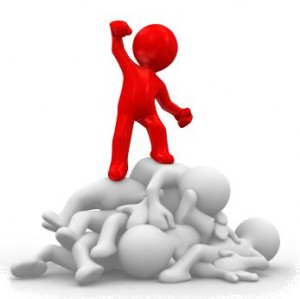 [Speaker Notes: But it is not a market for positional goods in VET… it is a market for credentials. At the bottom end of the HE market – also a market for credentials – as we see in the US and the UK so this places further pressure on TAFE
All compared their provision to ‘gold standard’ of universities 
But differentiated – this is how we are better
Didn’t really compare selves to each other
Exemplified by bench-marking – want to bench-mark up
Changing names & brands
TAFEs & private providers wishing to change sectoral designation
Didn’t come across any university that wished to do so]